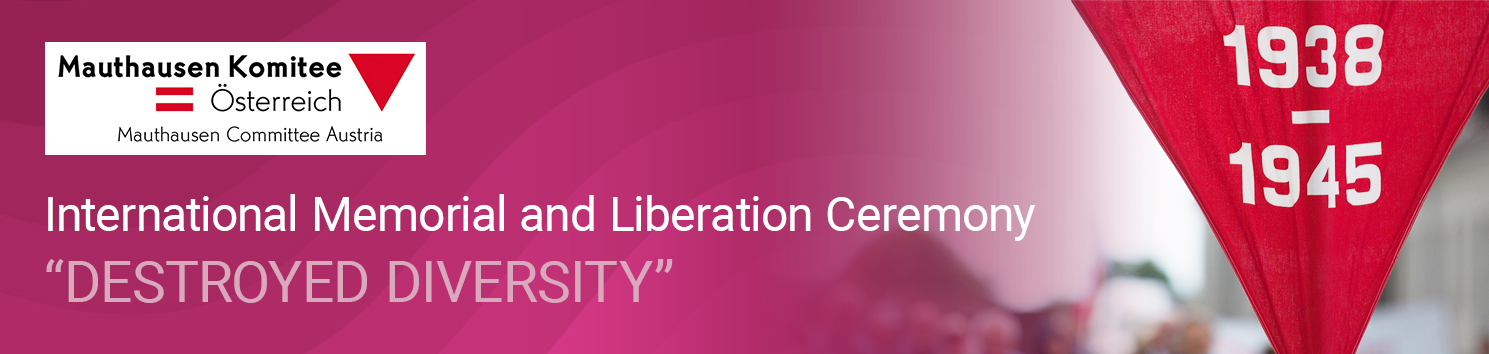 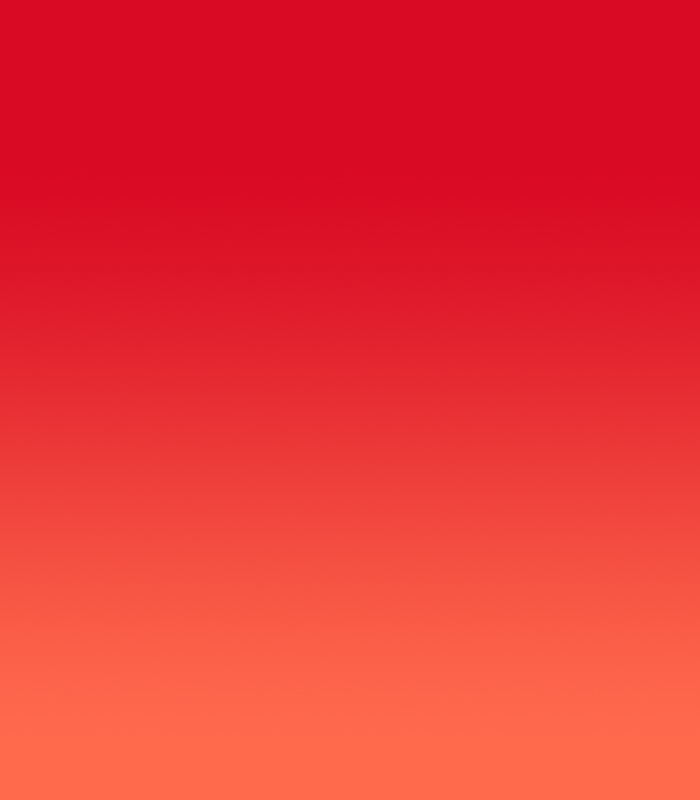 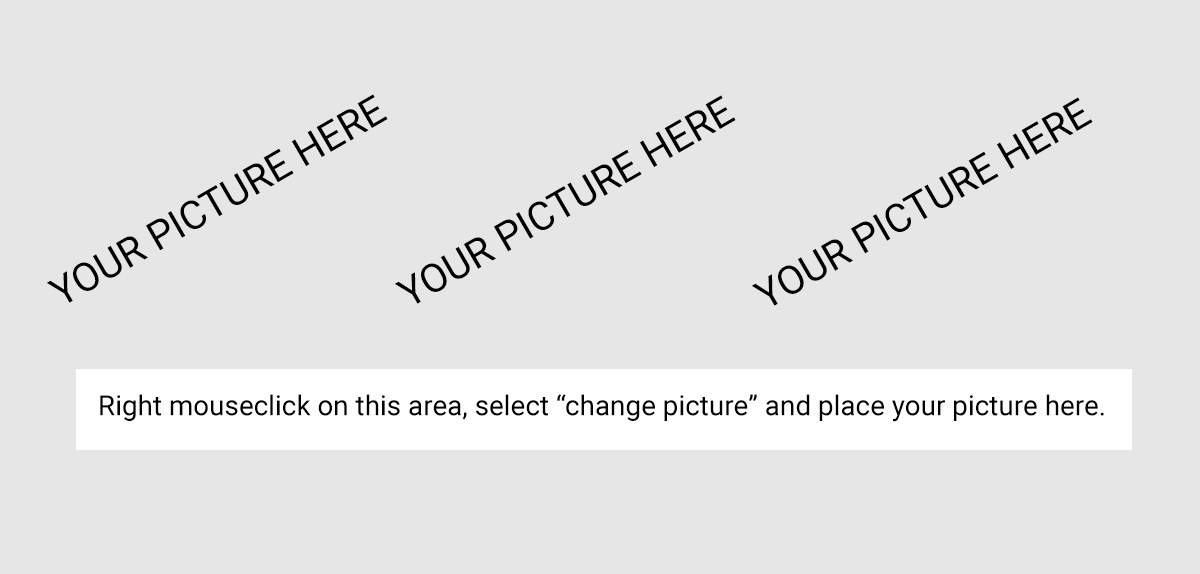 #diversitymatters
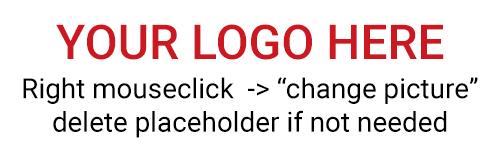 Name of the embassy or ambassador